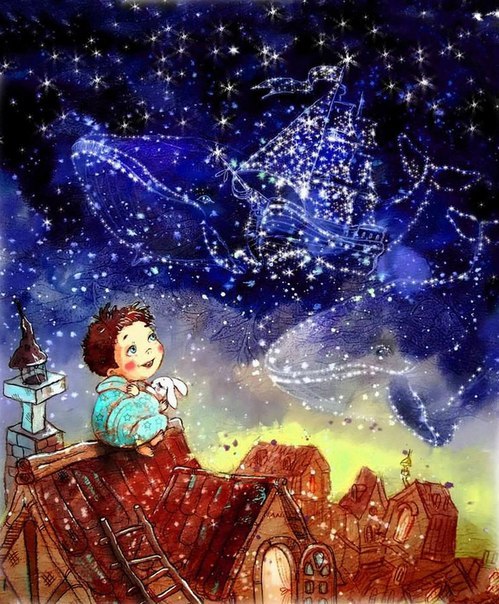 Муниципальное бюджетное дошкольное образовательное учреждение
Детский сад №2 «Ладушки»муниципальное образование 
Староминский район
Педагогический игровой проект на тему:  
«ИГРАЙ И РАЗВИВАЙСЯ» 
подготовительная к школе группа
Автор проекта воспитатель подготовительной к школе группы: Войнова О.В
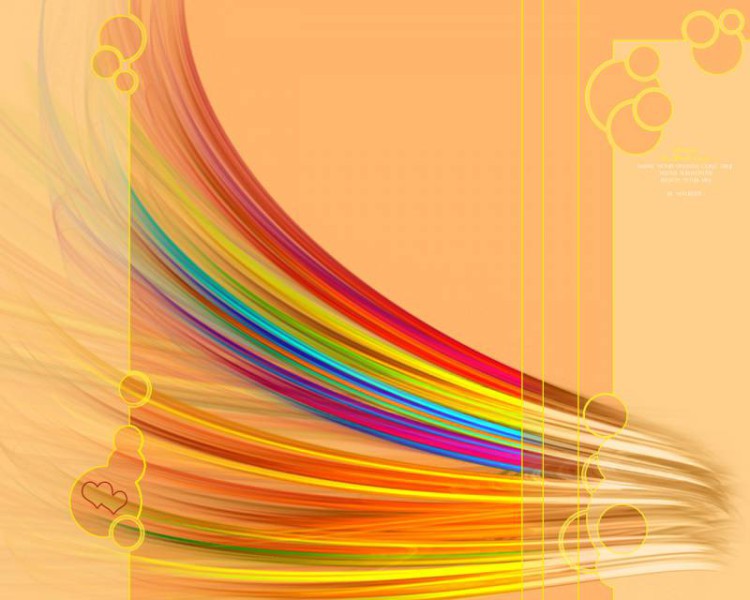 Каждый ребенок любознателен и ненасытен в познании окружающего мира. Для того 
чтобы любознательность  малыша удовлетворялась, и он рос в постоянном умственном и 
интеллектуальном развитии заинтересованы  все взрослые. Именно в дошкольном возрасте
 очень важно стимулировать развитие  мыслительных процессов: умение сравнивать, 
узнавать, обобщать, делать выводы для  безболезненного, плавного перехода дошкольника 
из ДОУ в школу. Работая с детьми  старшего дошкольного возраста, я заметила, что лучше 
всего интеллект ребенка  развивается в процессе игры, когда он не осознано, естественным 
образом впитывает новые знания об окружающем мире. 

Цель: создание комфортной игровой среды для развития интеллектуально развитой личности ребёнка.

Задачи:
-Формировать у детей стремление к самосовершенствованию.
-Воспитывать у детей желание к получению новых знаний и навыков.
-Закрепить навыки, полученные в игре.
-Привлечение внимания родителей в воспитание детей через игровую деятельность.
Актуальность проекта
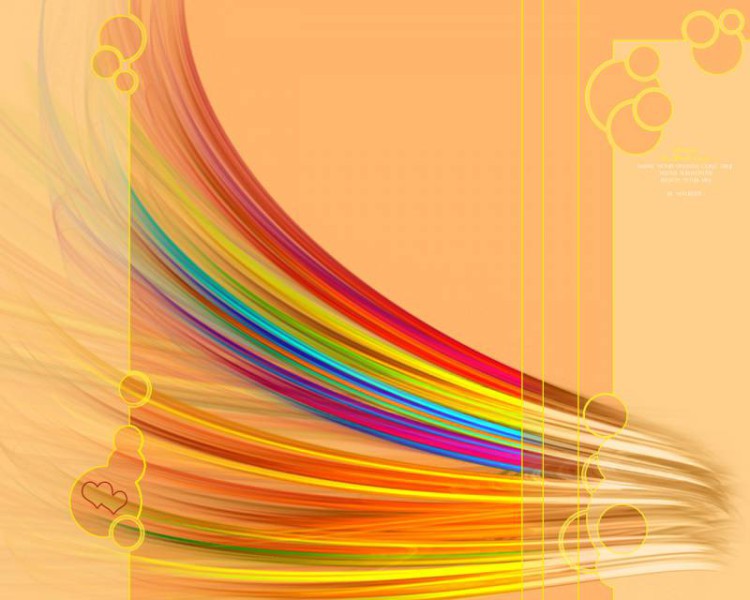 Основные формы реализации проекта 

1 этап –подготовительный.
-Подбор методической литературы
-Разработка проекта
-Разработка консультаций и буклетов для родителей
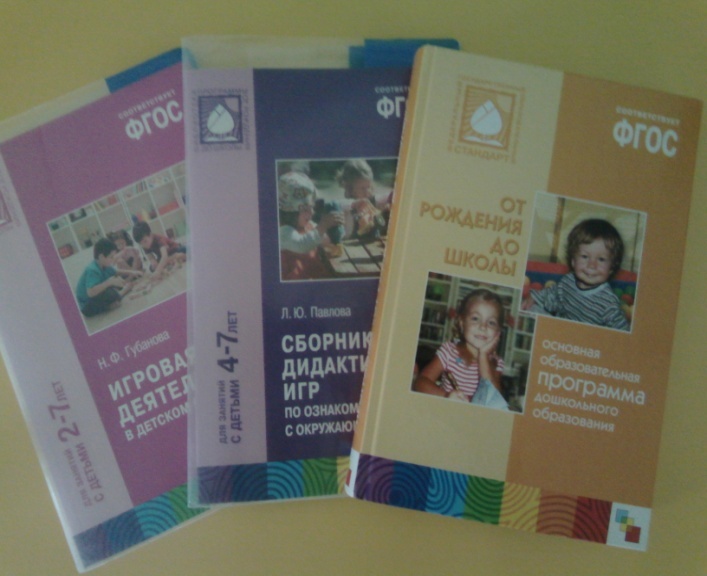 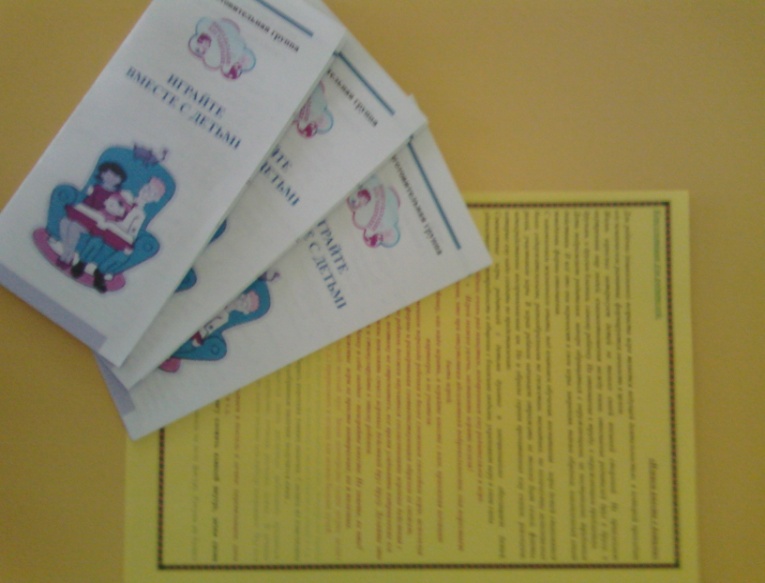 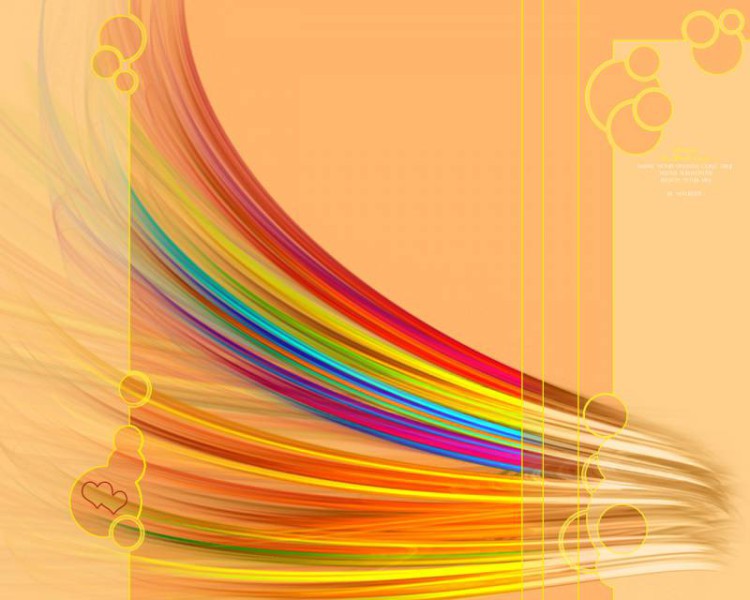 2 этап – основной.
Работа с детьми по  образовательным областям и в свободном виде деятельности 
Цель: пронаблюдать  начало, ход и итог игровых ситуаций и  дать анализ  игровым способностям детей дошкольного возраста (6-7 лет)  . 
- Сюжетно – ролевая игра «Весёлый городок» ( с родителями)
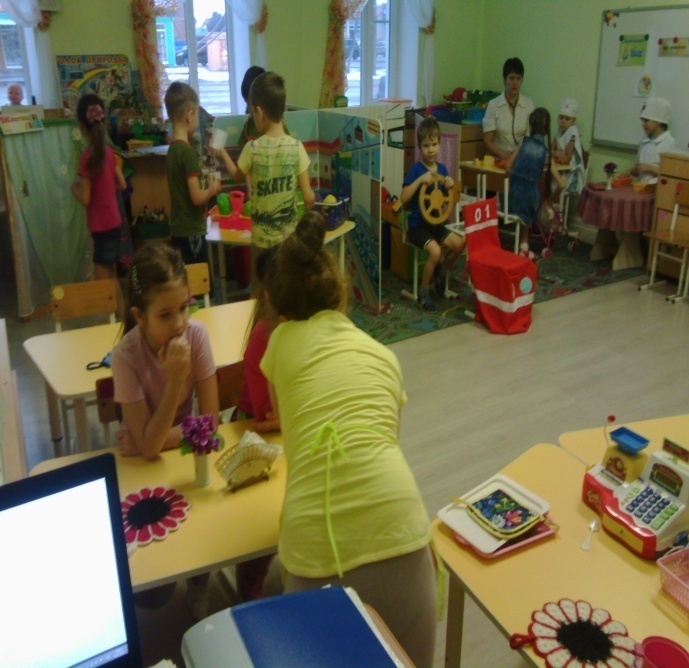 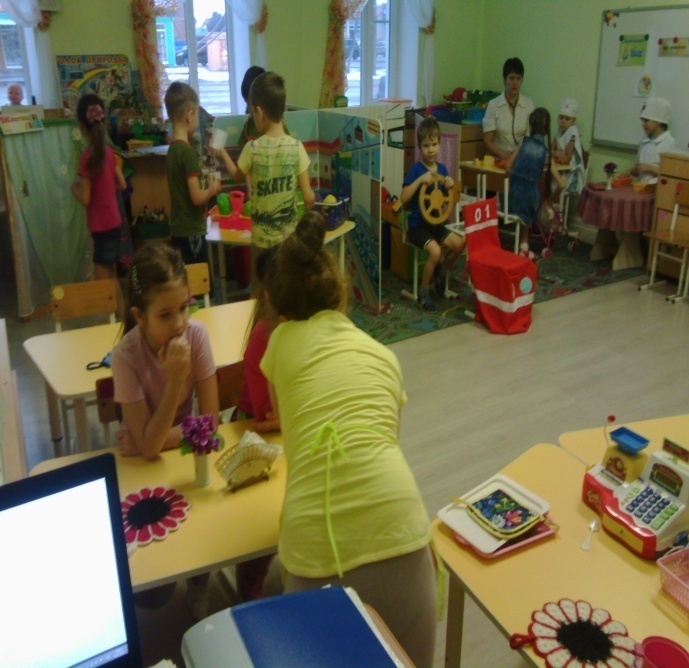 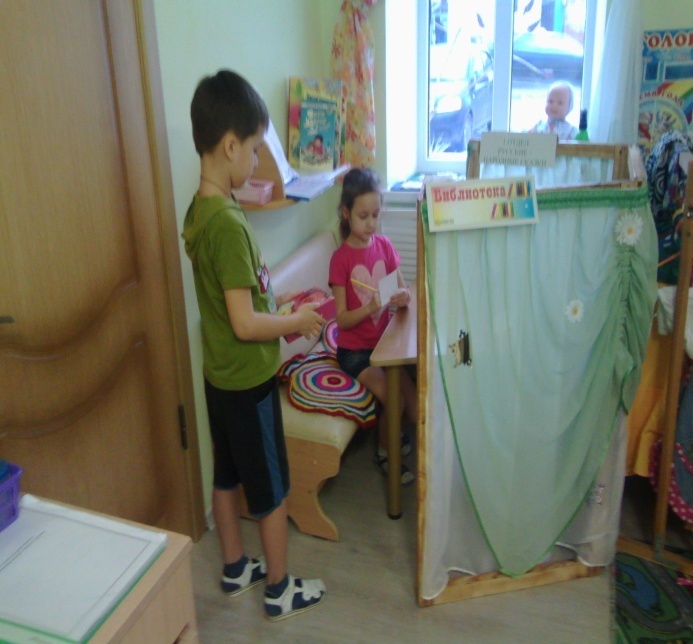 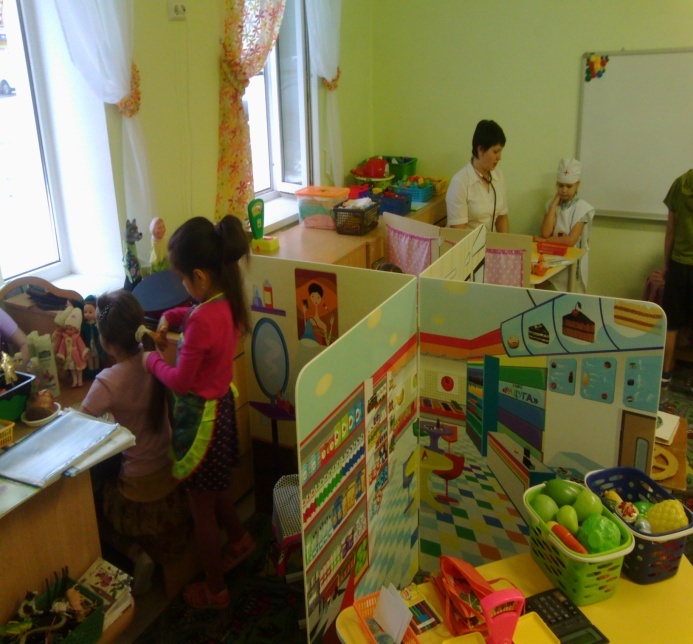 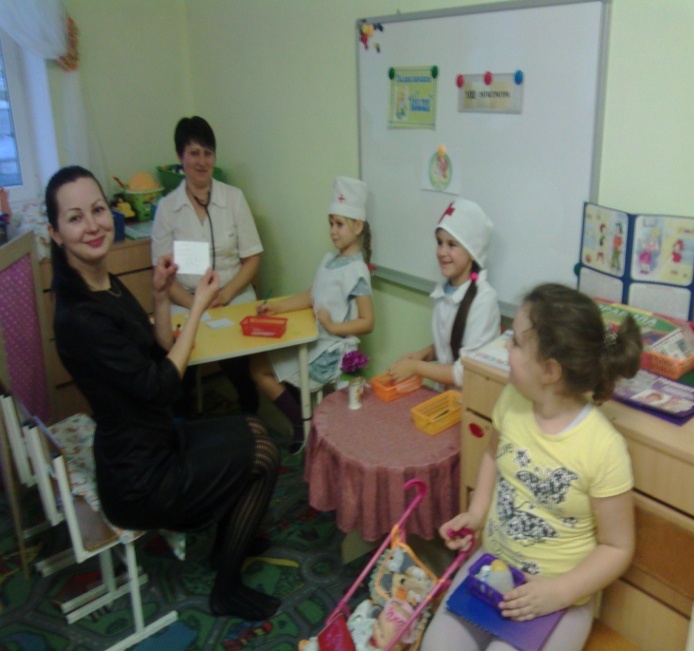 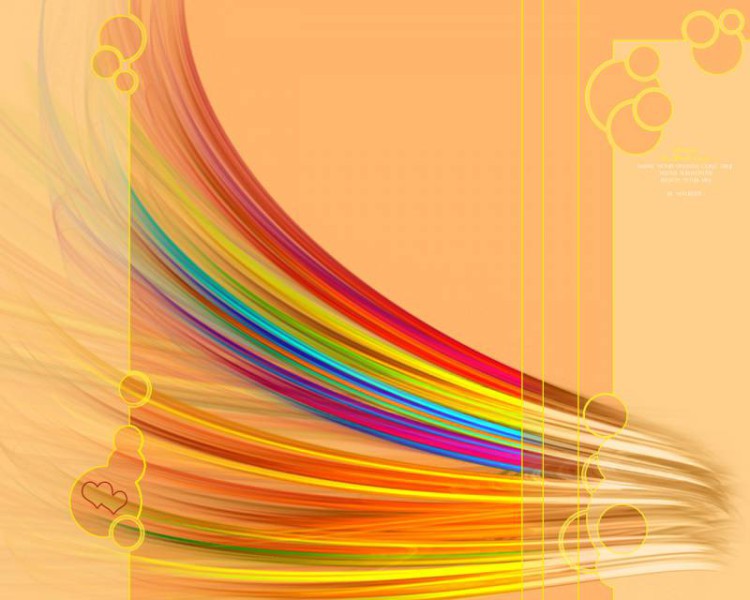 Подвижные игры
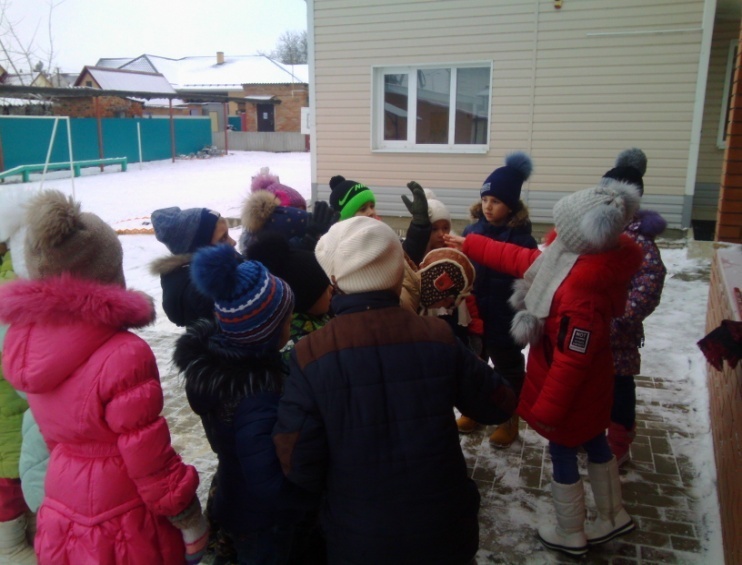 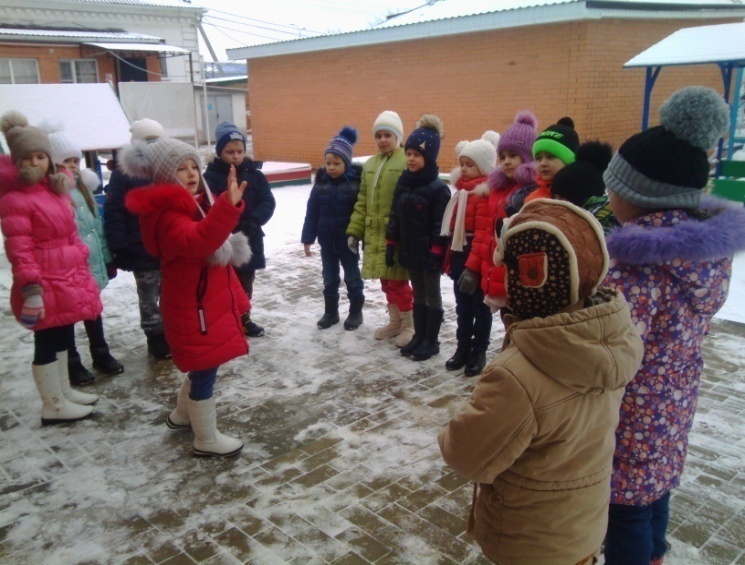 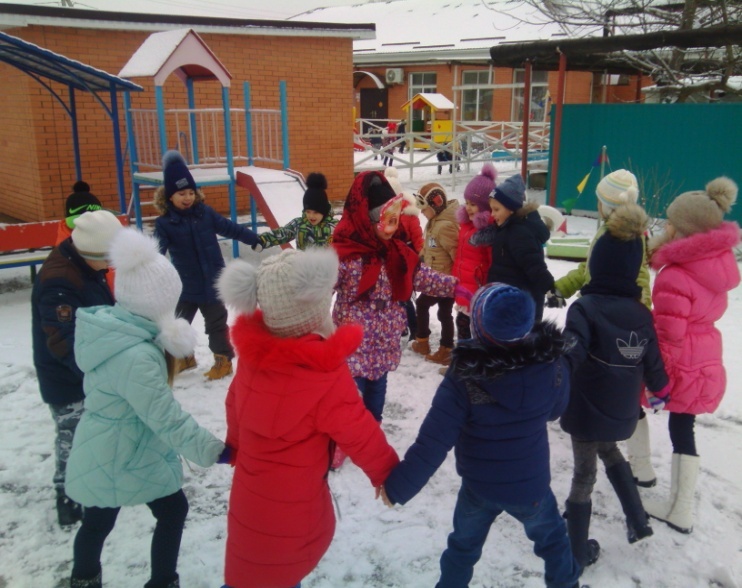 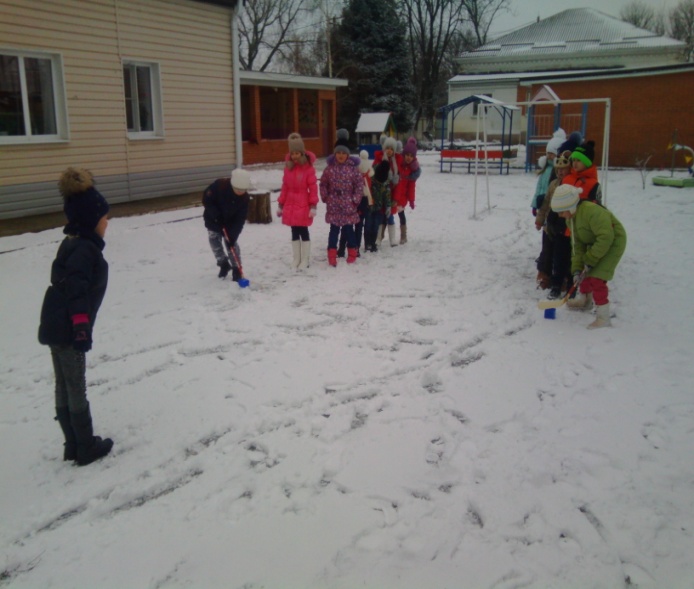 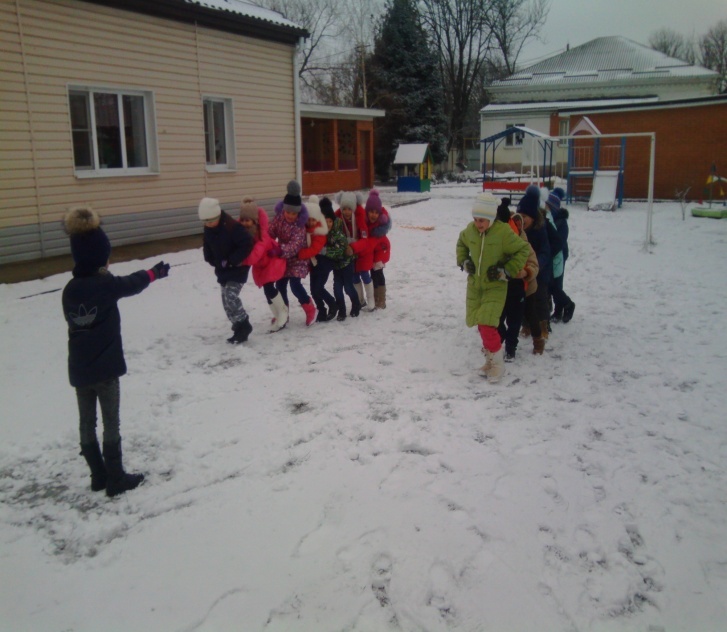 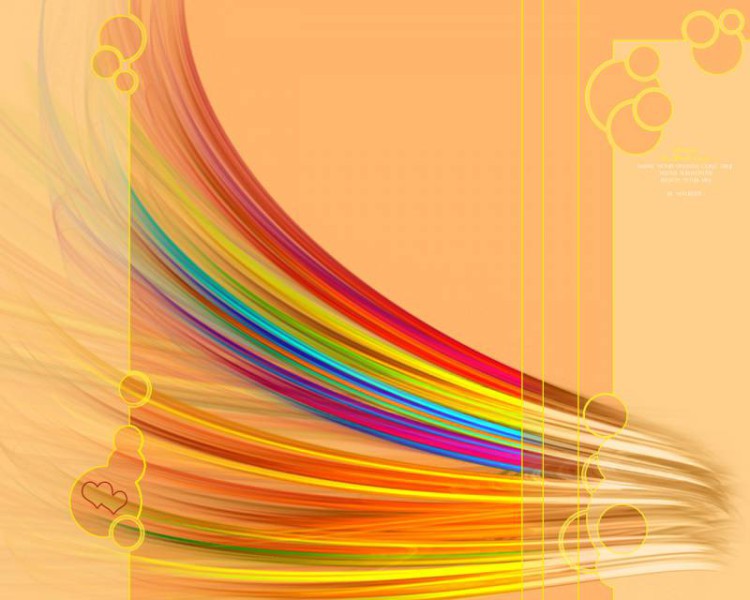 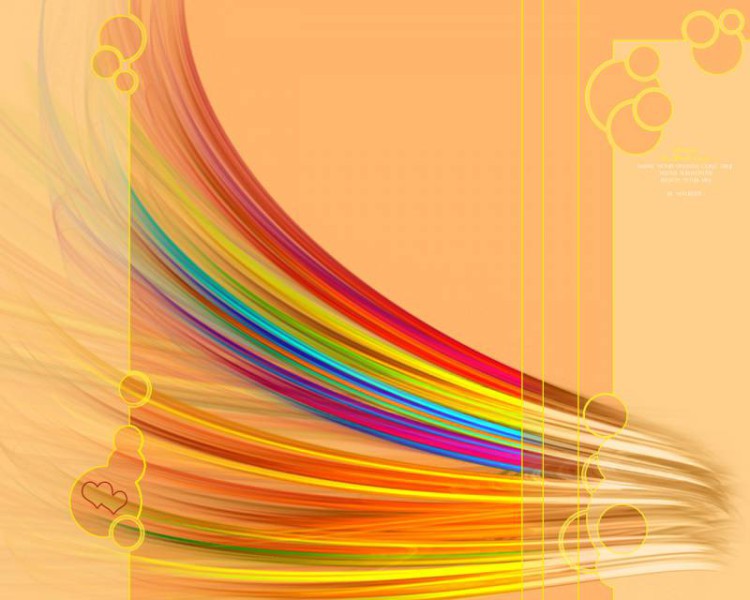 Дидактические настольные , малой подвижности игры
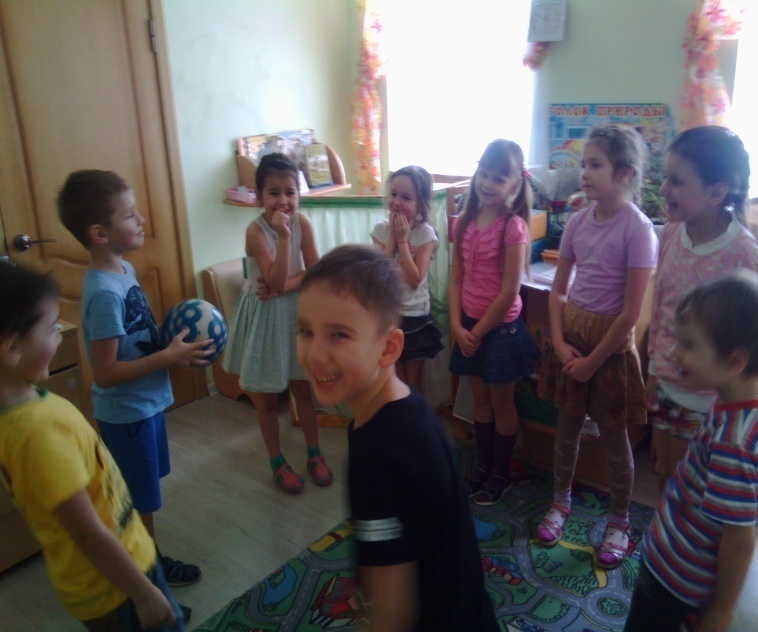 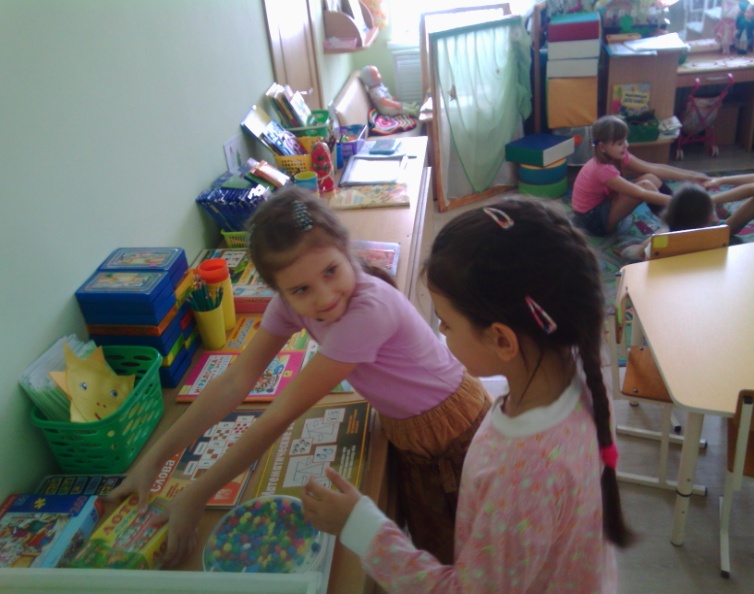 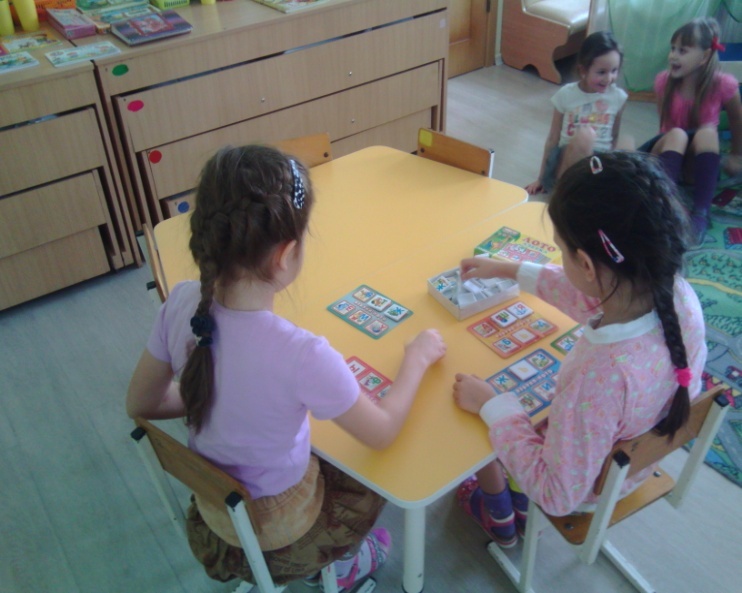 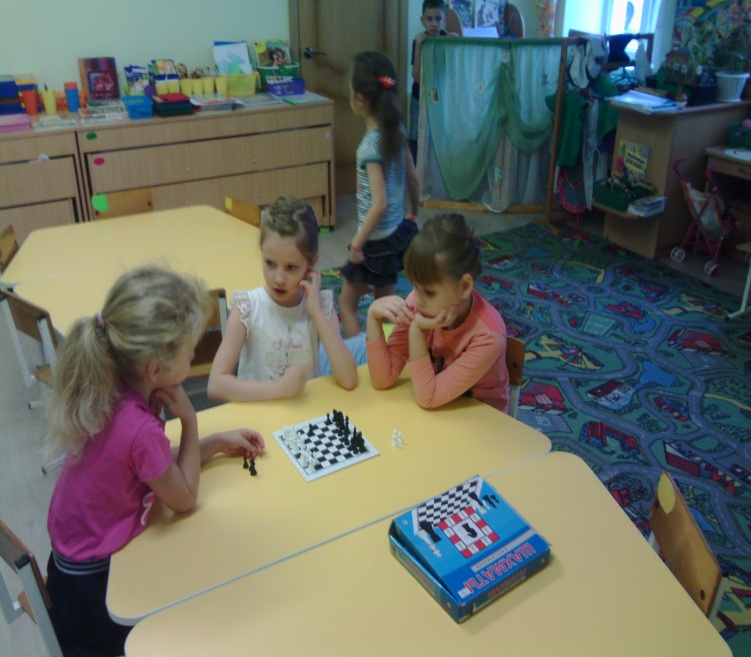 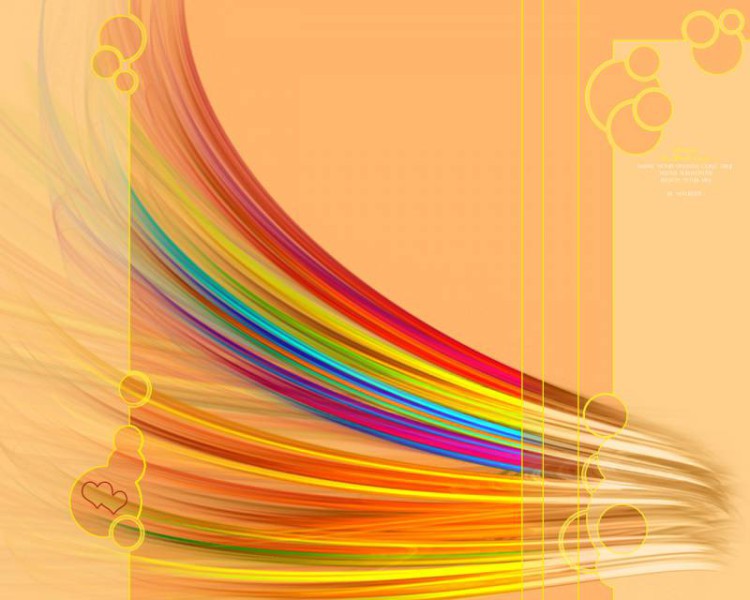 Игры с нетрадиционным дидактическим оборудованием.
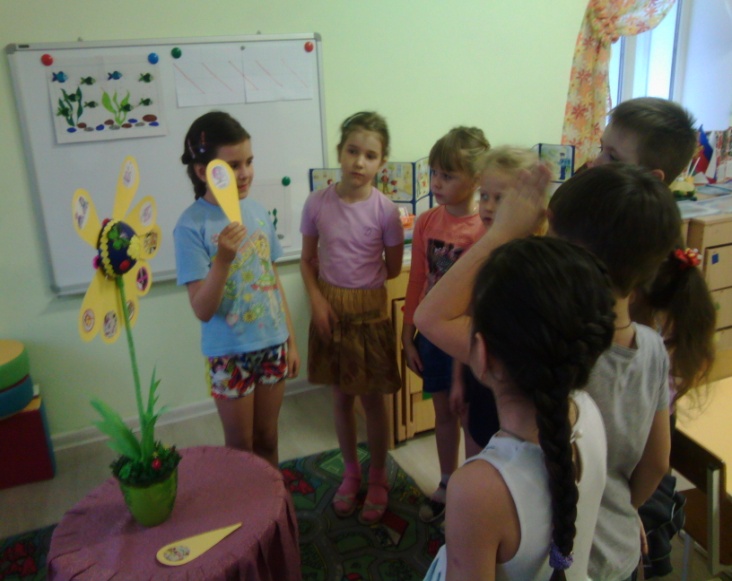 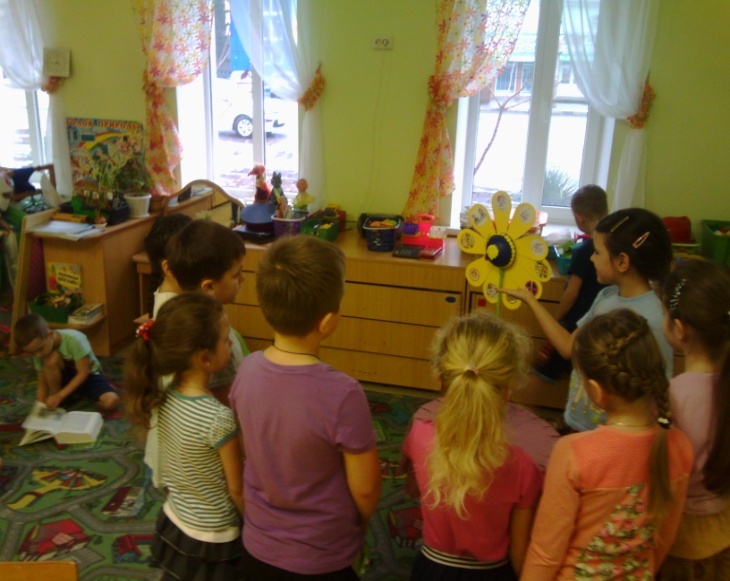 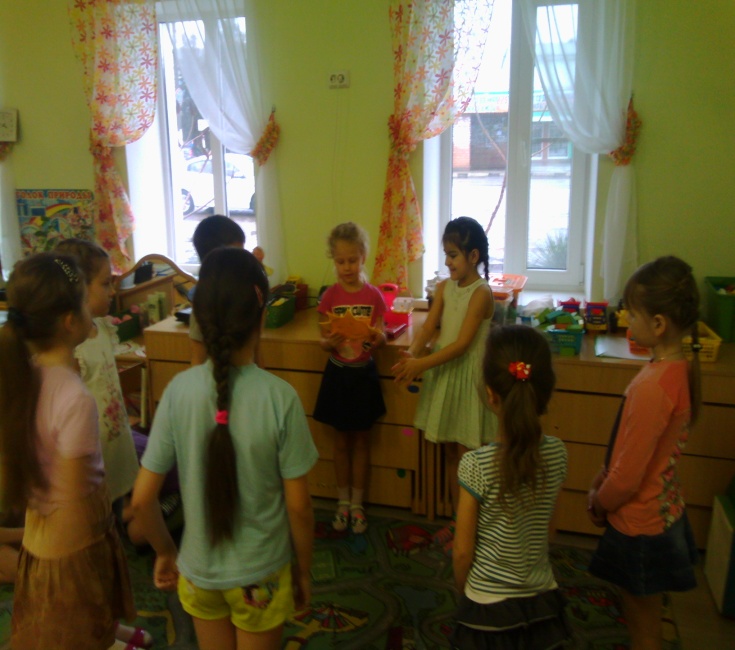 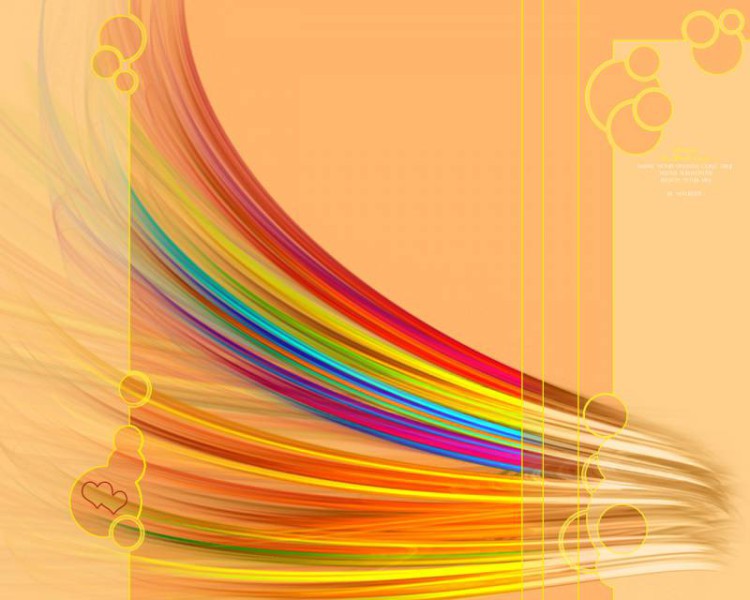 3 этап – заключительный Работа с родителями по данной теме проекта

Цель: выявить знания родителей о важности воспитания детей через игру; пополнить опыт родителей по данной теме. 
- Консультирование родителей по теме «Игра – в развитие детей 6-7  лет» 
- Буклеты  родителям  по теме «Играем вместе с детьми» 
- Участие родителей в играх
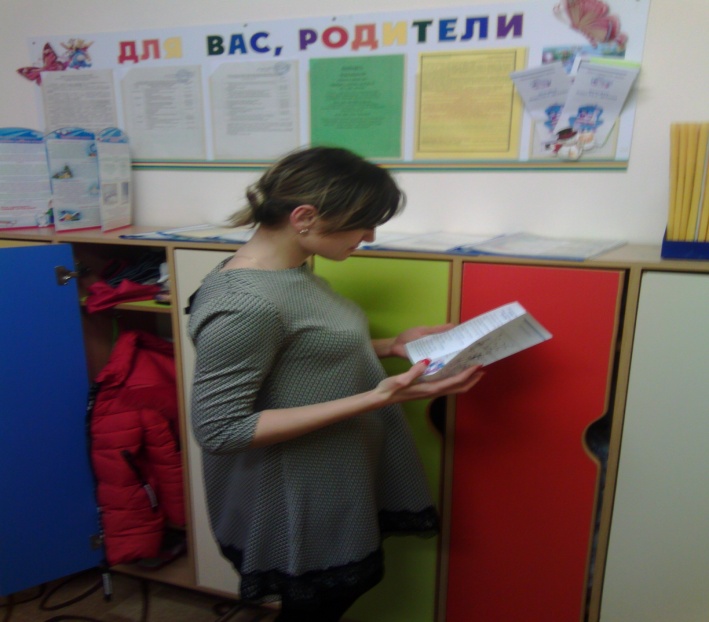 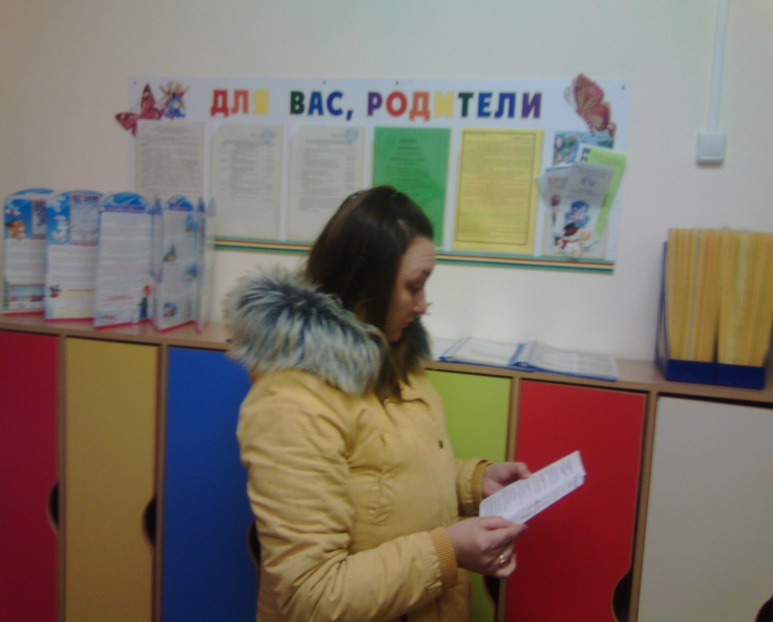 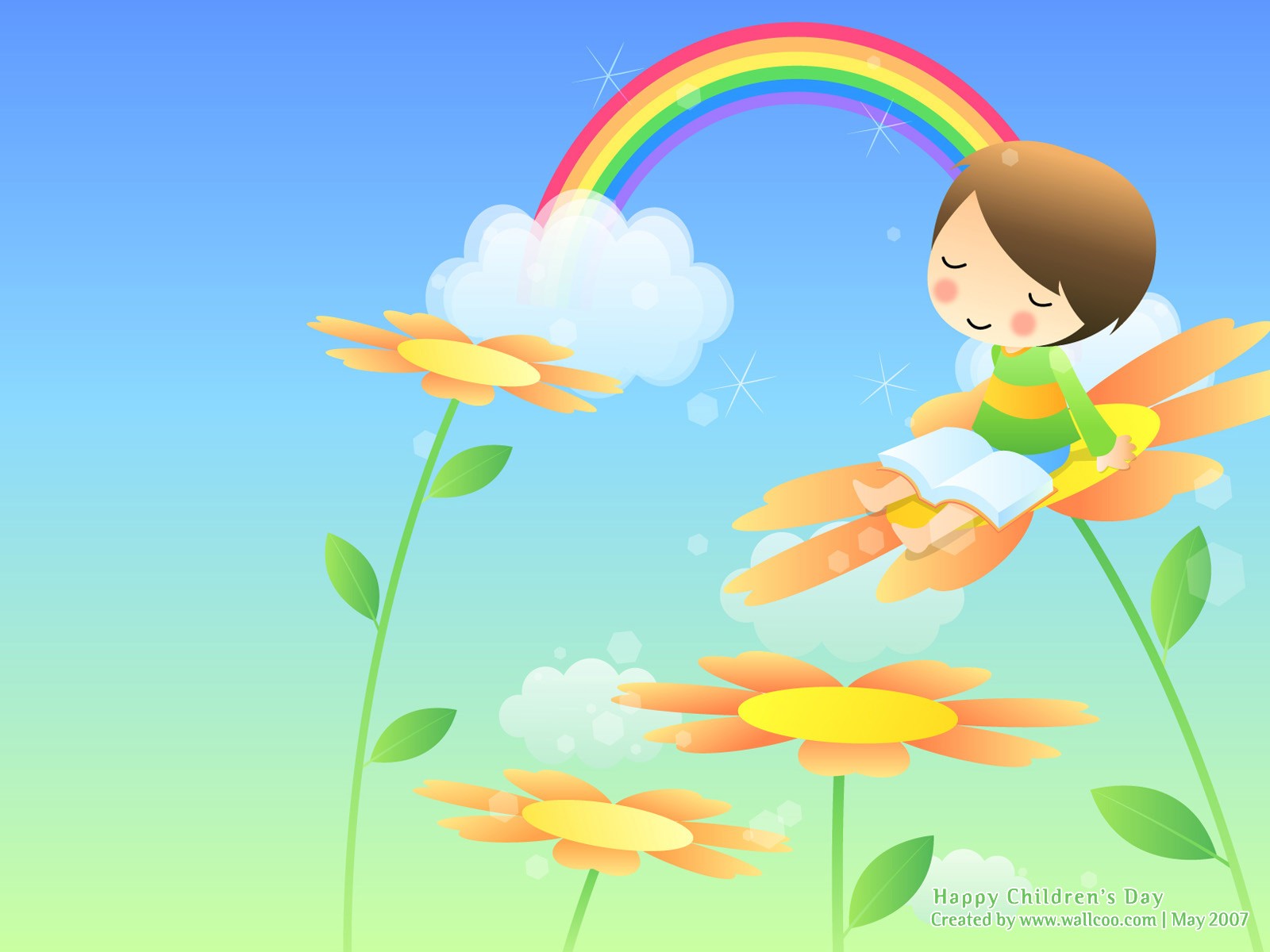 :
-Дети знают правила игр, умеют организовать игру, действуют коллективно, слаженно, умеют найти выход из проблемы возникшей в  игровой ситуации.
Вывод по проделанной работе
-Родители получили дополнительные знания о важности игру в жизни ребёнка, о необходимости уделять  детям время для совместных игр.
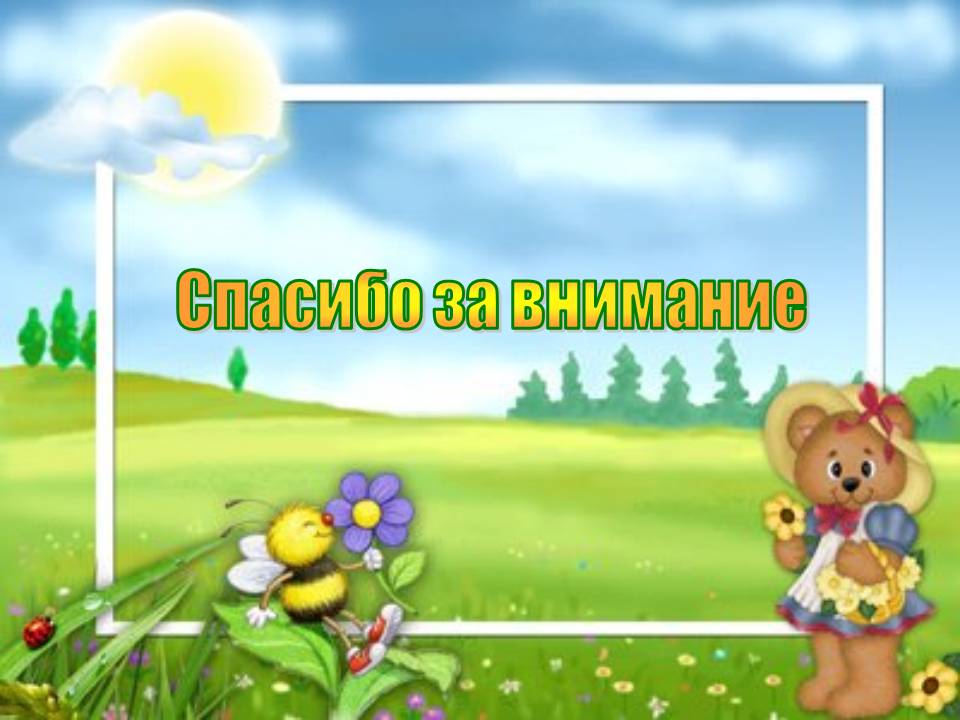